La Oración
Maestrante: Jennifer Ronquillo Chiriguaya
La oración
La oración es una de las estructuras del lenguaje verbal que más se ha estudiado a lo largo de la historia de la lingüística desde distintas aproximaciones, tanto sintácticas como semánticas y fonológicas, dado que es una unidad común a todos los idiomas. 
Sin embargo, las oraciones pueden variar significativamente de una lengua a otra.

La oración es la palabra o conjunto de palabras que tiene sentido propio y establece un acto de comunicación entre el hablante y el oyente.
El significado de la oración y la entonación
El significado de una oración viene dado por los siguientes aspectos:

El significado de las palabras que la componen.
Por la función que esas palabras realizan.
Por la entonación que el hablante imprime a la misma.
Partes de la oración
Sujeto
Predicado
01
02
De quien se habla en la oracion.
Es lo que se dice del sujeto.
Verbo
03
La acción que realiza el sujeto.
Sujeto
...
El sujeto es quien efectúa la acción. Y de quien se habla en la oración.
Predicado
El predicado es aquello que realiza o se dice del sujeto. Dentro del predicado siempre se encuentra el verbo.
Verbo
El verbo que determina la acción que realiza el sujeto.
Ejemplo:
verbo
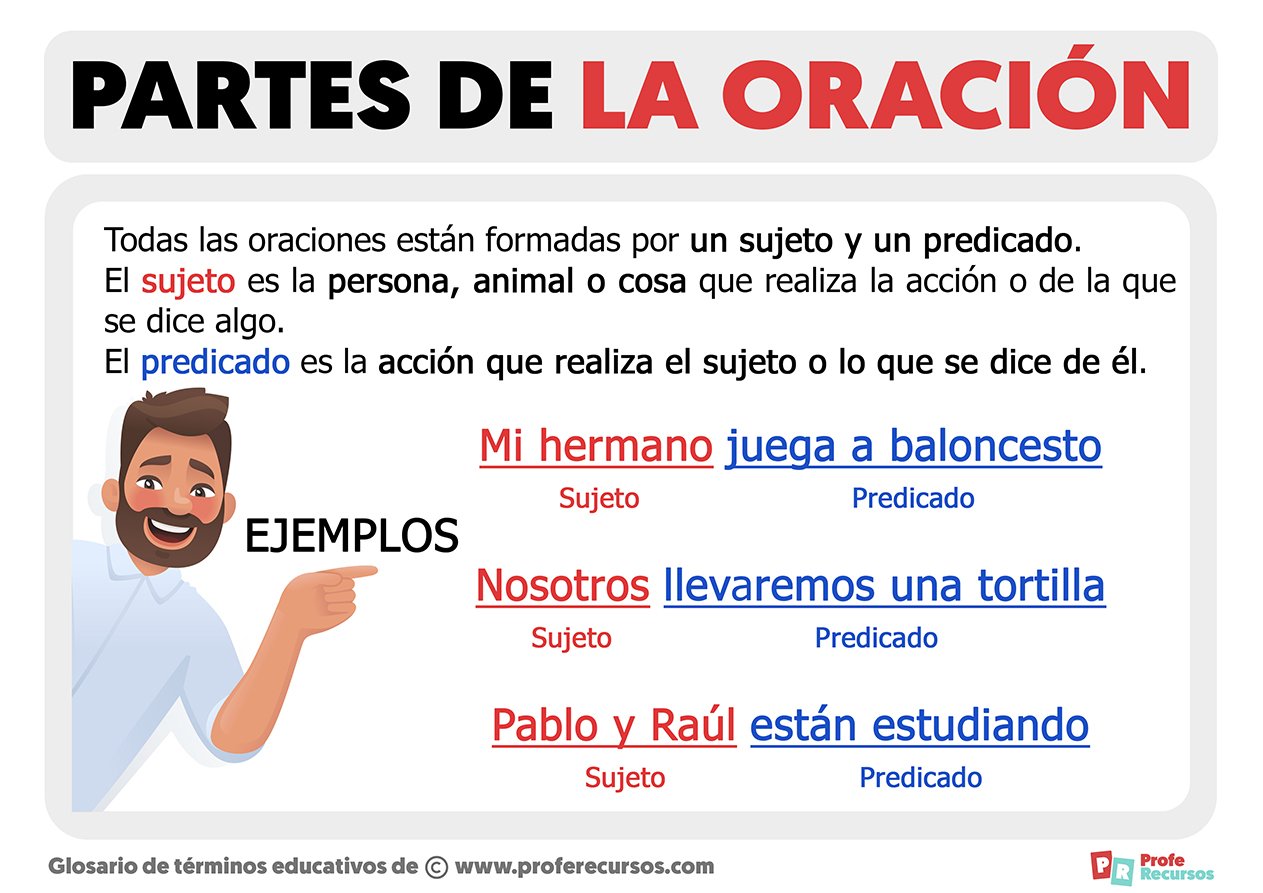 verbo
verbo